Impact Woo op innovatieve ontwikkelingen, zoals DeSNapp
Open Donderdag 8 februari 2024

Margo ter Bekke, datastrateeg PZH en van DeSNapp
Cornelis van der Sluis, SluisWest Advocaten en van                           het Nederlands Kenniscentrum Open Overheid
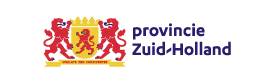 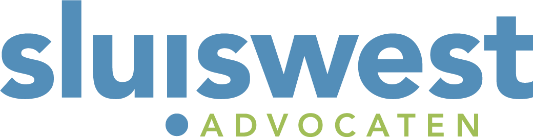 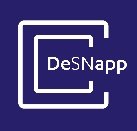 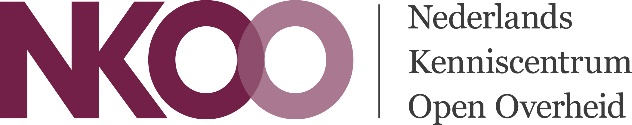 Open Platform DeSNapp, De Strategische Netwerk app
LinkedIn voor groepen en organisaties (open én besloten)
Omgekeerde Whatsapp: communicatie vanuit groep naar buiten

Data DeSNapp levert omgekeerd CRM, met inzicht welke collega’s je kunnen helpen, op onderwerp of in relatie met andere organisaties
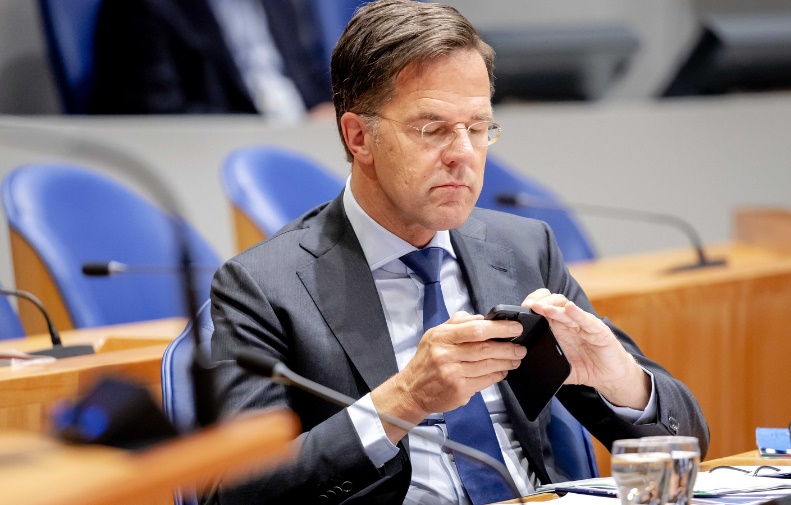 Waarom Woo-relevant?
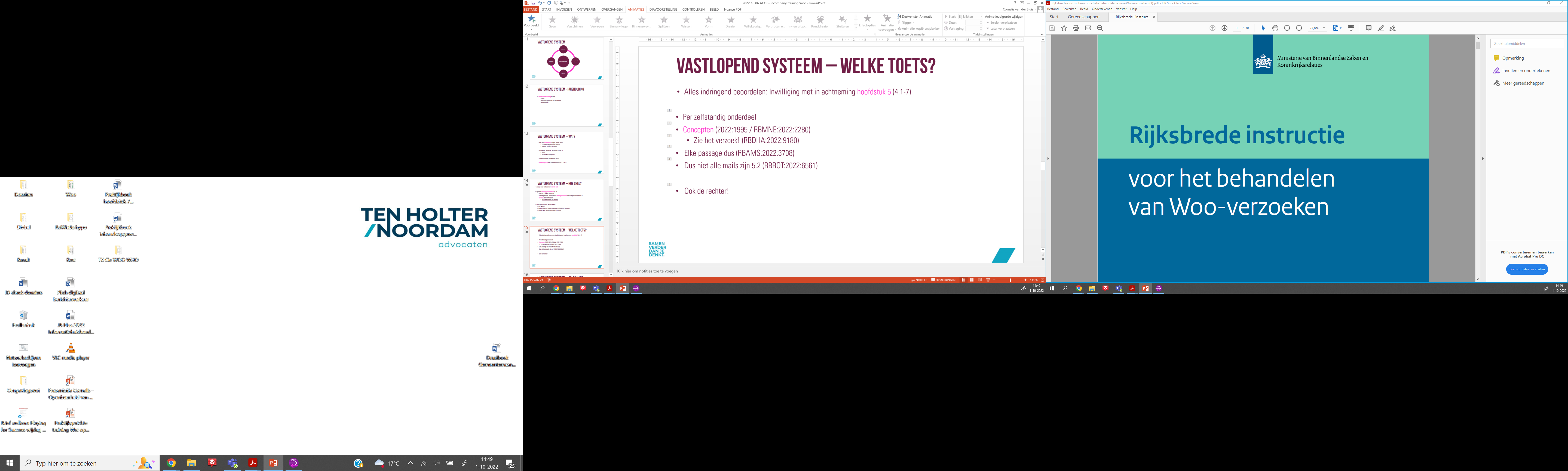 Van alle documenten (appjes, signal, alles!)
Locatie en apparaat niet relevant
Aard document ook niet relevant

Zolang maar verband met publieke taak
Conclusie relevantie Woo voor DeSNapp
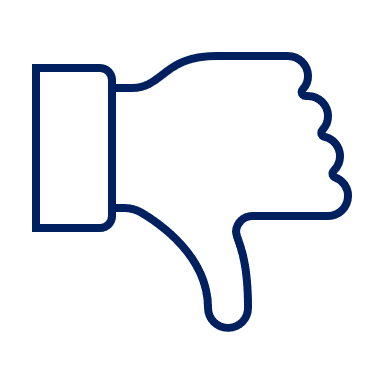 Positief
Betere ontsluiting bestaande infobronnen (waar wat te vinden)
Door samenwerking met overheden zicht op ‘verplichte doorzending’
Nieuwe info dient niet alleen organisatie, maar ook burger
Maar zeker ook alerts
reikwijdte Woo-verzoek bij platform: door afweging, wat ontwikkelt/beheert overheid in eigen huis en wat wordt uitbesteed, bepaal je grenzen verantwoordelijkheid eigen organisatie
uitwisseling info maakt jouw organisatie er opeens ‘ook van’
is innovatie bron van nieuwe informatie of is deze reeds elders gegenereerd? Bij nieuwe info: nice or need to know?
Tot slot: ons is bijgebleven van dit traject
Margo: verstrekkende impact van de Woo – en tegelijkertijd denken is reeds en nieuw gegenereerde informatie, tot moment van verzoek

Cornelis: innovaties van de overheid bieden oplossingen voor de Woo, maar de Woo moet ook betrokken worden
Open Platform DeSNapp, De Strategische Netwerk app
beeld van startpagina www.desnapp.com
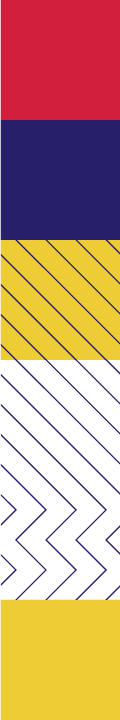